Name Veranstaltung
Untertitel
Platz  für Ihr Logo
[Speaker Notes: Die Transferstelle Cybersicherheit im Mittelstand ist ein vom Bundesministeriums für Wirtschaft und Klimaschutz in der Initiative IT-Sicherheit in der Wirtschaft gefördertes Projekt.  Alle Angebote sind daher kostenfrei verfügbar.]
Gemeinsame Veranstaltung mit der...
...Transferstelle Cybersicherheit im Mittelstand!
Ihre zentrale Plattform und Anlaufstelle beim Thema Cybersicherheit.
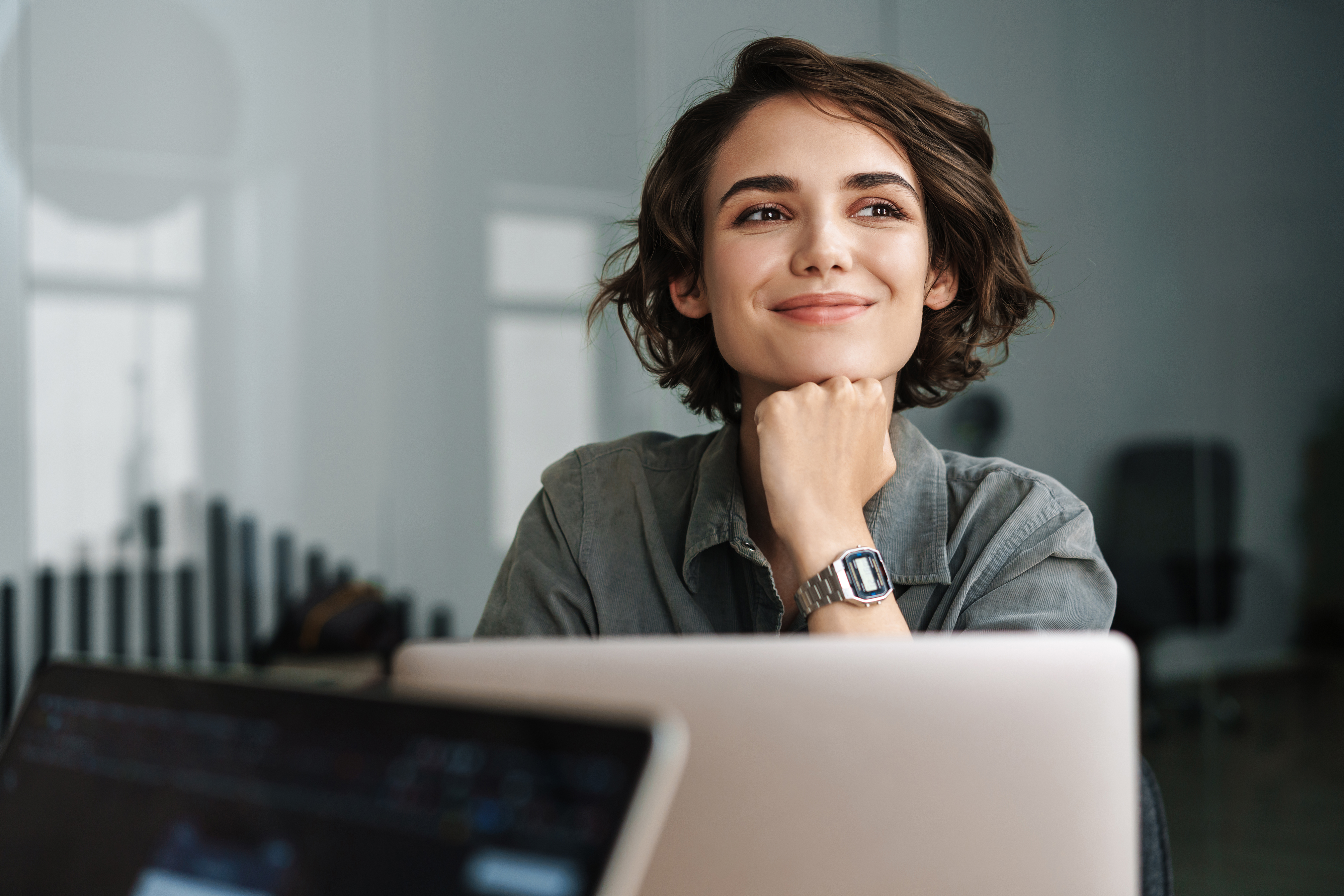 02.04.2024
Seite 2
[Speaker Notes: Das Projekt ist vom Bundesministerium für Wirtschaft und Klimaschutz in der Initiative IT-Sicherheit in der Wirtschaft gefördert. Es zählt zu dem Mittelstand-Digital Netzwerk. Alle Angebote des Projektes sind daher für Unternehmen und andere Interessierte komplett kostenfrei.]
Erhöhen Sie Ihre Cybersicherheit durch...
Wissen & Handlungsempfehlungenallgemeine Informationsmaterialien, Checklisten, Leitfäden, Selbstlernangebote
WebImpulseTipps von Expert:innen zu Cybersicherheits-themen und Möglichkeit Fragen zu stellen
VertiefungVertiefung des Themas Cybersicherheit durch Workshops
02.04.2024
Praxisnah. Verständlich. Kostenfrei
Seite 3
[Speaker Notes: Mit drei Dimensionen Prävention, Detektion und Reaktion:

 Unternehmen präventiv schützen (Prävention)Durch die Vermittlung von Grundlagen in Bezug auf IT- und Cybersicherheit bieten wir erste Handlungsempfehlungen zur Prävention von cybersicherheitsrelevanten Vorfällen]
Erhöhen Sie Ihre Cybersicherheit durch...
Check: CybersicherheitsniveauEinschätzung der eigenen Sicherheit durch CYBERDialoge oder CYBERsicher Check
Im ErnstfallUnterstützung und Vermittlung an Expert:innen im Angriffsfall
Bundesweit und RegionalRegionale Ansprechpersonen & Netzwerk aus Cybersicherheitsakteuren
02.04.2024
Praxisnah. Verständlich. Kostenfrei
Seite 4
[Speaker Notes: 2. Angriffe einfach erkennen (Detektion) Wir bieten eine schnelle und einfache Ermittlung eines Cyberangriffs

3. Auf Angriffe schnell reagieren (Reaktion)Hilfestellungen und Angebote für schnelle und passgenaue regionale Unterstützungsangebote und qualifizierte IT-Dienstleister bei einem  Cybersicherheitsvorfall]
Ihr Weg zur kostenfreien Unterstützung
[Einfügen:Ihren Namen/ Ihre Institution] ( +Screenshot Ihrer Webseite oder Ihr Logo oder Ansprechperson )
Webseite Transferstelle Cybersicherheit
Abonnieren Sie den Newsletter
Folgen Sie uns auf LinkedIn
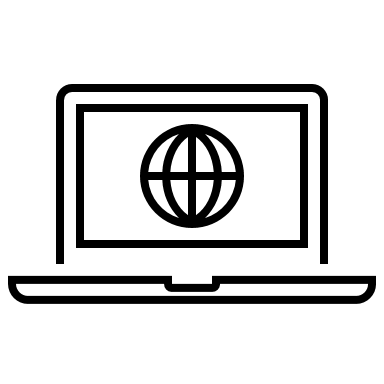 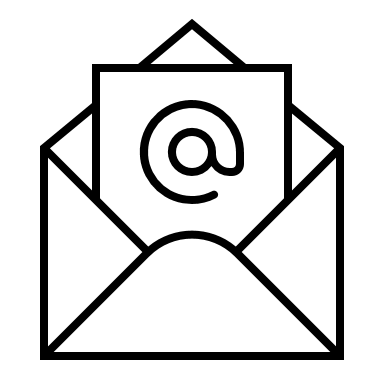 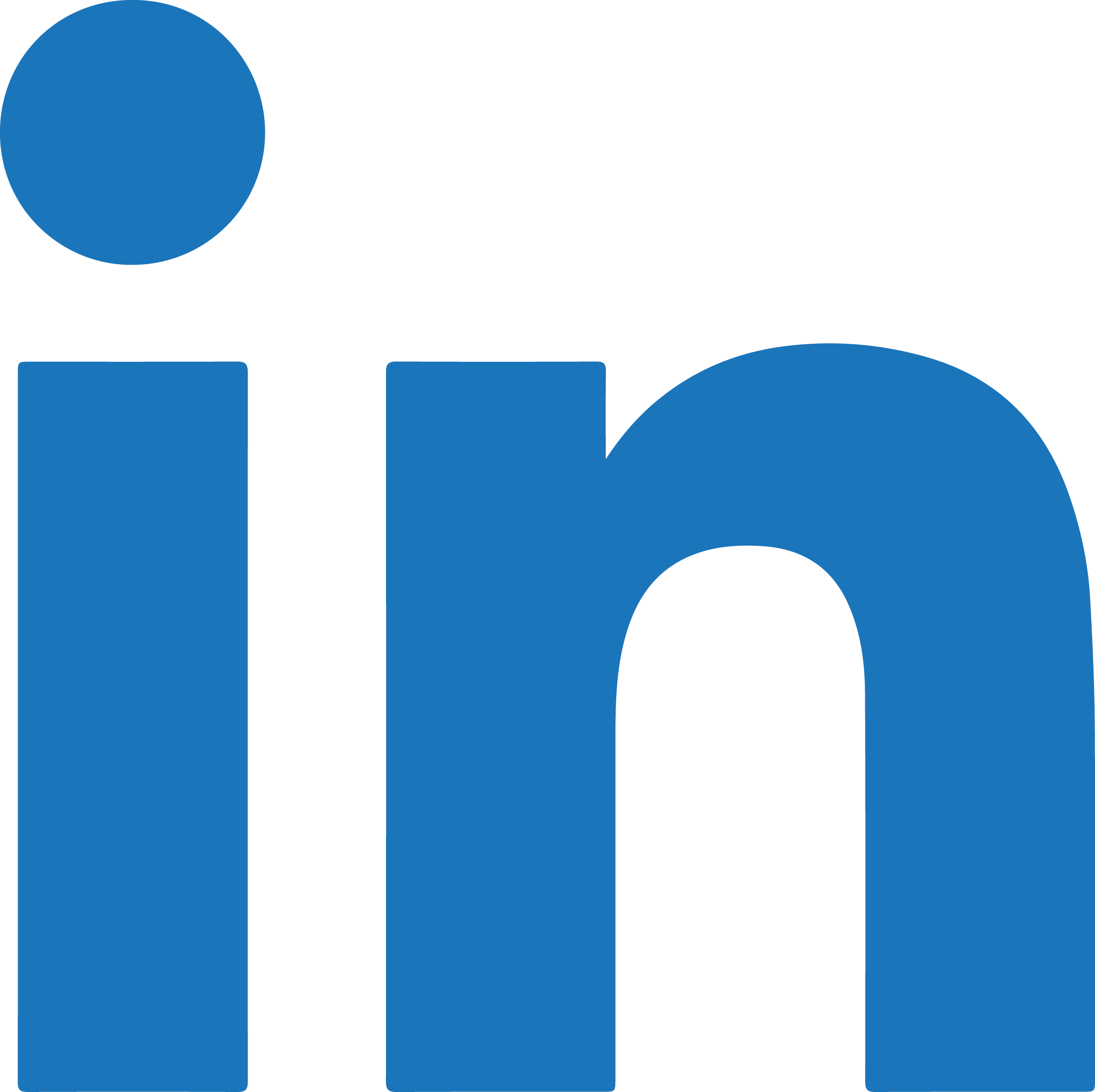 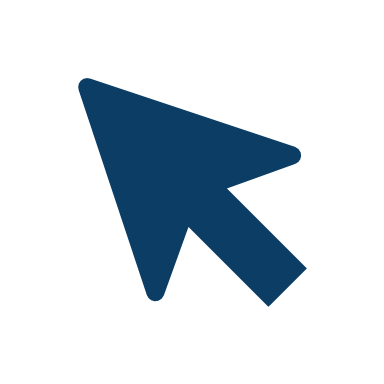 02.04.2024
Seite 5
Transferstelle Cybersicherheit im Mittelstand
Untertitel
Platz  für Ihr Logo
[Speaker Notes: Die Transferstelle Cybersicherheit im Mittelstand ist ein vom Bundesministeriums für Wirtschaft und Klimaschutz in der Initiative IT-Sicherheit in der Wirtschaft gefördertes Projekt.  Alle Angebote sind daher kostenfrei verfügbar.]
Die Transferstelle Cybersicherheit im Mittelstand!
Ihre zentrale Plattform und Anlaufstelle beim Thema Cybersicherheit.
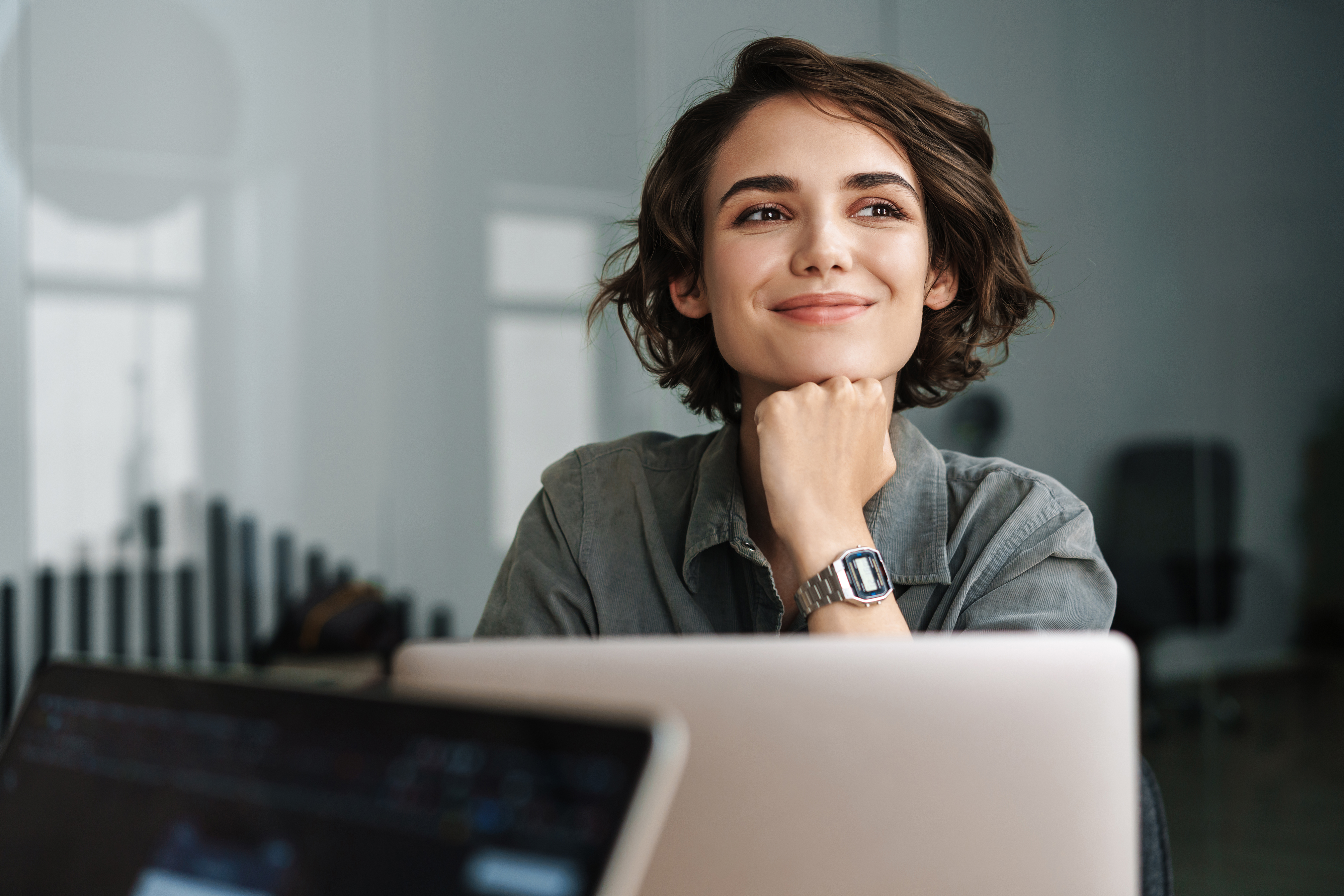 02.04.2024
Seite 7
[Speaker Notes: Das Projekt ist vom Bundesministerium für Wirtschaft und Klimaschutz in der Initiative IT-Sicherheit in der Wirtschaft gefördert. Es zählt zu dem Mittelstand-Digital Netzwerk. Alle Angebote des Projektes sind daher für Unternehmen und andere Interessierte komplett kostenfrei.]
Erhöhen Sie Ihre Cybersicherheit durch...
Wissen & Handlungsempfehlungenallgemeine Informationsmaterialien, Checklisten, Leitfäden, Selbstlernangebote
WebImpulseTipps von Expert:innen zu Cybersicherheits-themen und Möglichkeit Fragen zu stellen
VertiefungVertiefung des Themas Cybersicherheit durch Workshops
02.04.2024
Praxisnah. Verständlich. Kostenfrei
Seite 8
[Speaker Notes: Mit drei Dimensionen Prävention, Detektion und Reaktion:

 Unternehmen präventiv schützen (Prävention)Durch die Vermittlung von Grundlagen in Bezug auf IT- und Cybersicherheit bietet die Transferstelle Cybersicherheit erste Handlungsempfehlungen zur Prävention von cybersicherheitsrelevanten Vorfällen]
Erhöhen Sie Ihre Cybersicherheit durch...
Check: CybersicherheitsniveauEinschätzung der eigenen Sicherheit durch CYBERDialoge oder CYBERsicher Check
Im ErnstfallUnterstützung und Vermittlung an Expert:innen im Angriffsfall
Bundesweit und RegionalRegionale Ansprechpersonen & Netzwerk aus Cybersicherheitsakteuren
02.04.2024
Praxisnah. Verständlich. Kostenfrei
Seite 9
[Speaker Notes: 2. Angriffe einfach erkennen (Detektion) Die Transferstelle Cybersicherheit bietet eine schnelle und einfache Ermittlung eines Cyberangriffs

3. Auf Angriffe schnell reagieren (Reaktion)Hilfestellungen und Angebote für schnelle und passgenaue regionale Unterstützungsangebote und qualifizierte IT-Dienstleister bei einem  Cybersicherheitsvorfall]
Ihr Weg zur kostenfreien Unterstützung
[Einfügen:Ihren Namen/ Ihre Institution] ( +Screenshot Ihrer Webseite oder Ihr Logo oder Ansprechperson )
Webseite Transferstelle Cybersicherheit
Abonnieren Sie den Newsletter
Folgen Sie uns auf LinkedIn
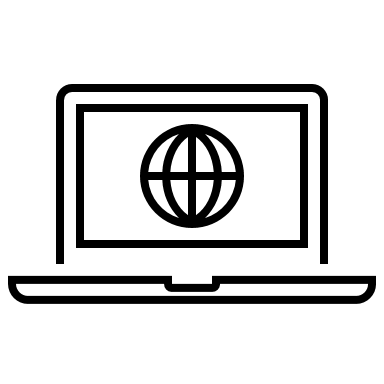 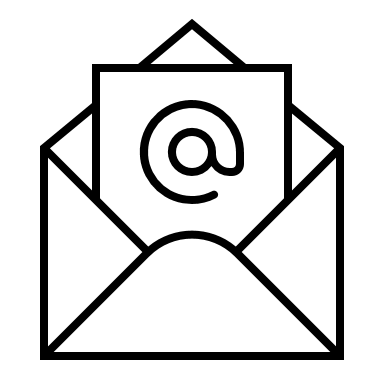 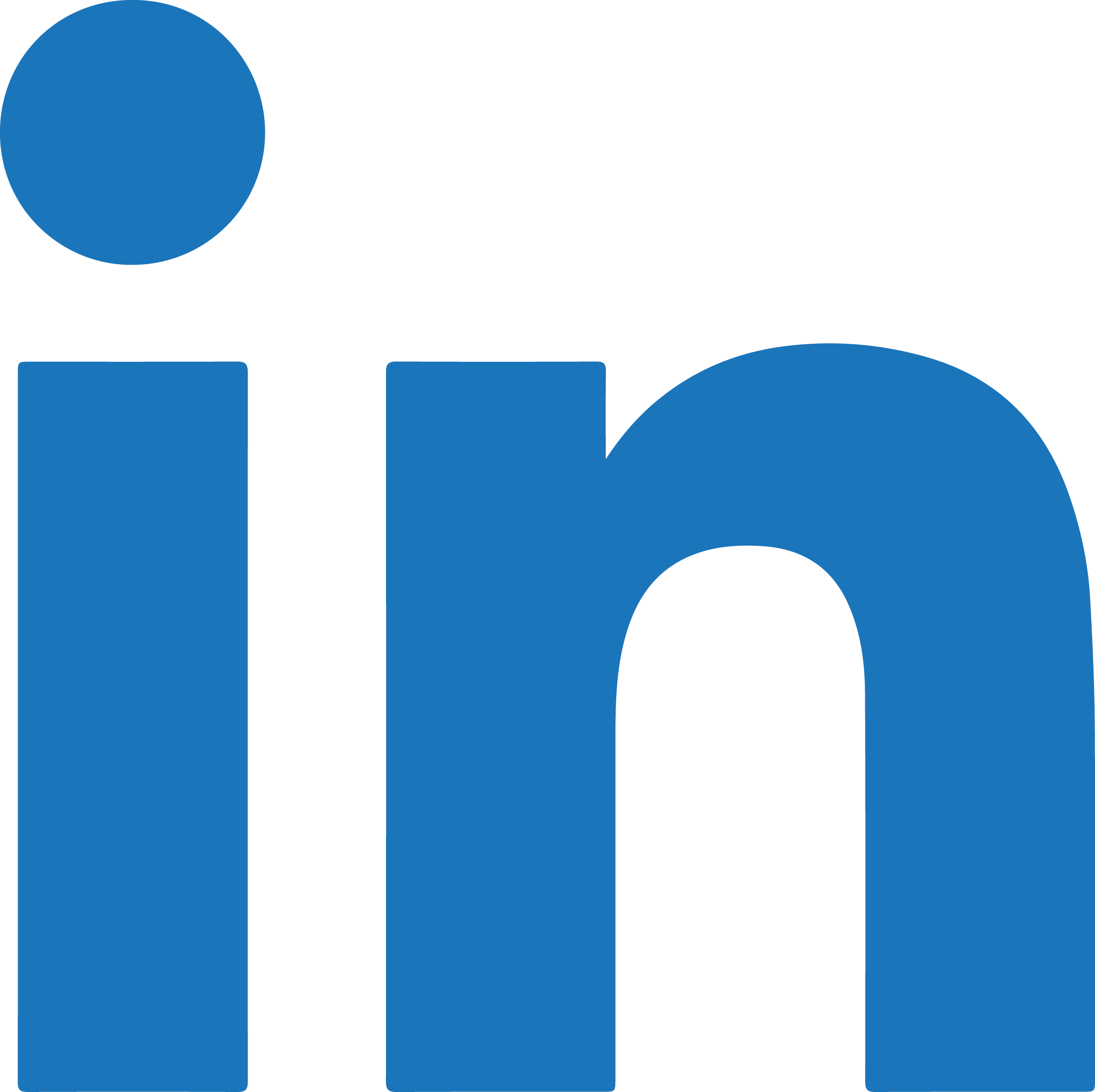 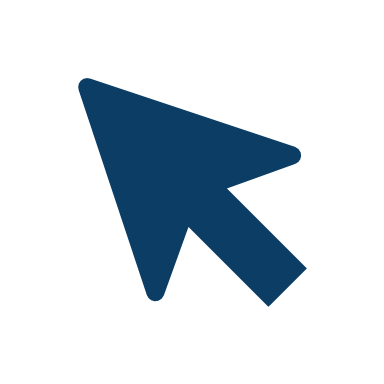 02.04.2024
Seite 10